O bezpečnosti občana a ekonomiky v SR
23. október 2014                                                                                             gen. PaedDr. Tibor Gašpar
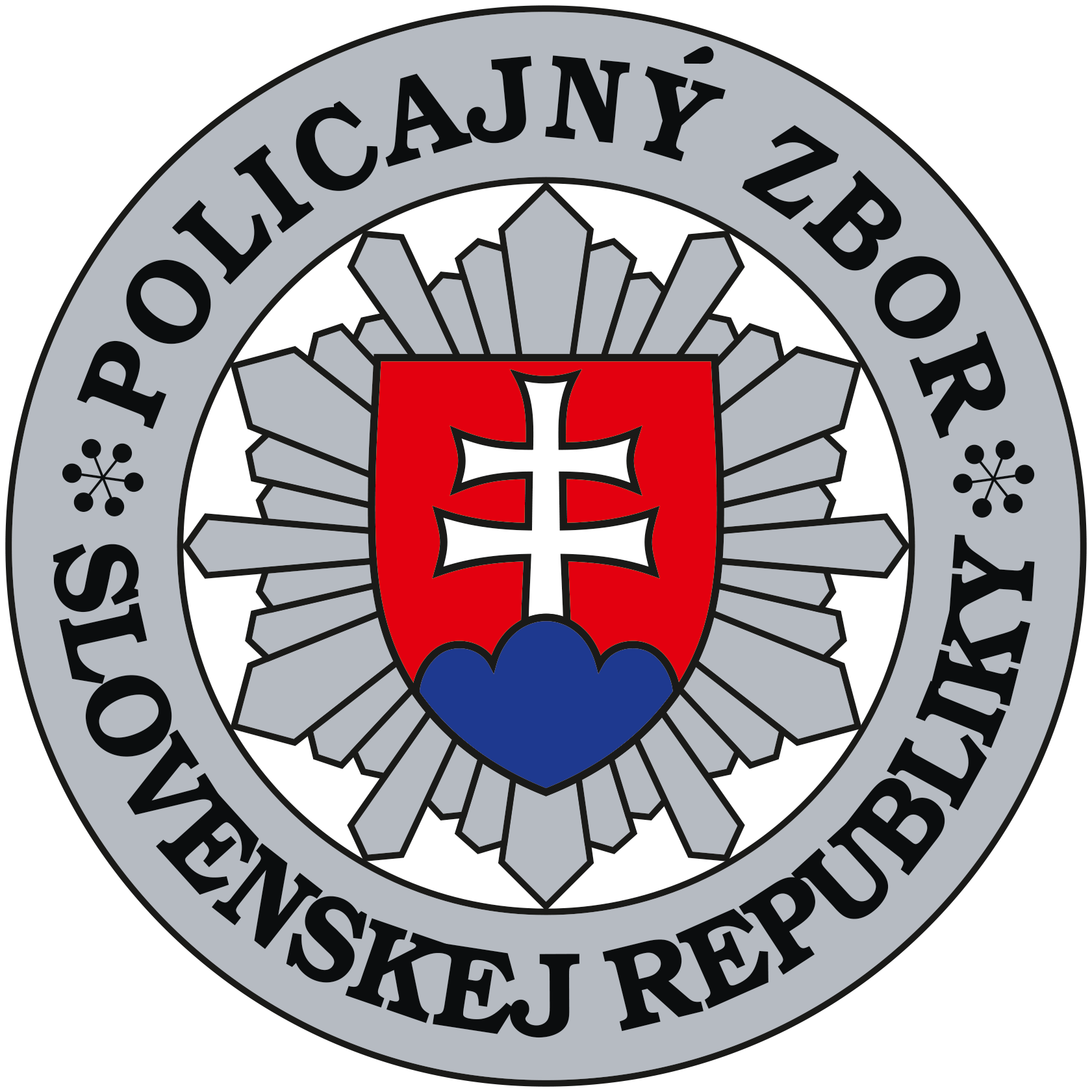 O bezpečnosti občana a ekonomiky v SR
trvalým predpokladom zdravého vývoja každej spoločnosti je zákonnosť a poriadok v štáte, so zameraním na bezpečnosť jeho občanov.

pre bezpečnosť občanov, poriadku a zákonnosti sú kľúčové inštitúcie polícia a ďalšie bezpečnostné zložky štátu.

základným poslaním týchto zložiek je bojovať so zločinom a chrániť občana.
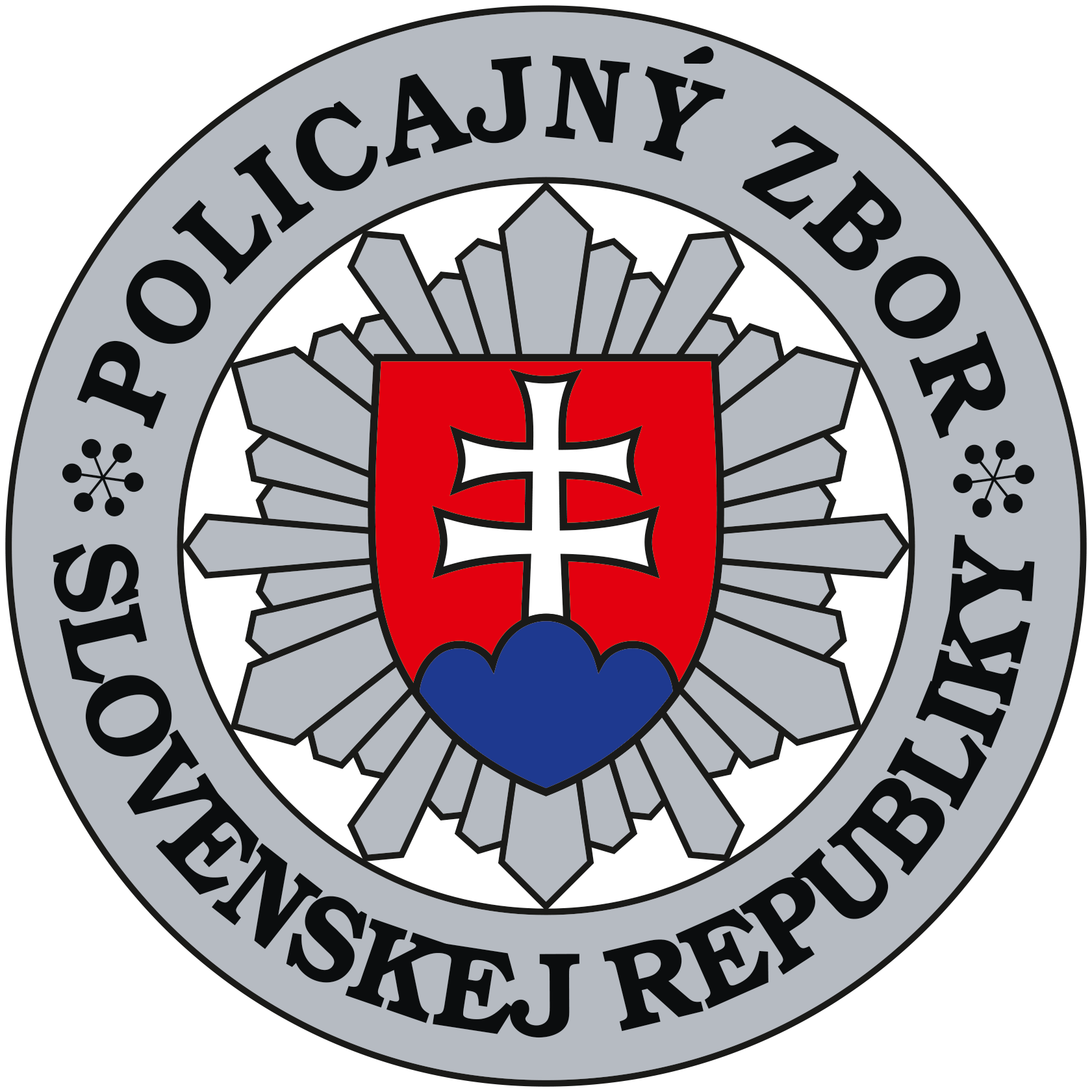 Predpoklady efektívneho plnenia úloh v zmysle zákona
Vysoká profesionalita
Celoživotné vzdelávanie
Kariérny postup
Otvorenosť polície voči občanom
Dôvera občanov
Nulová tolerancia zlyhania
Nezávislosť pri plnení zákonných úloh
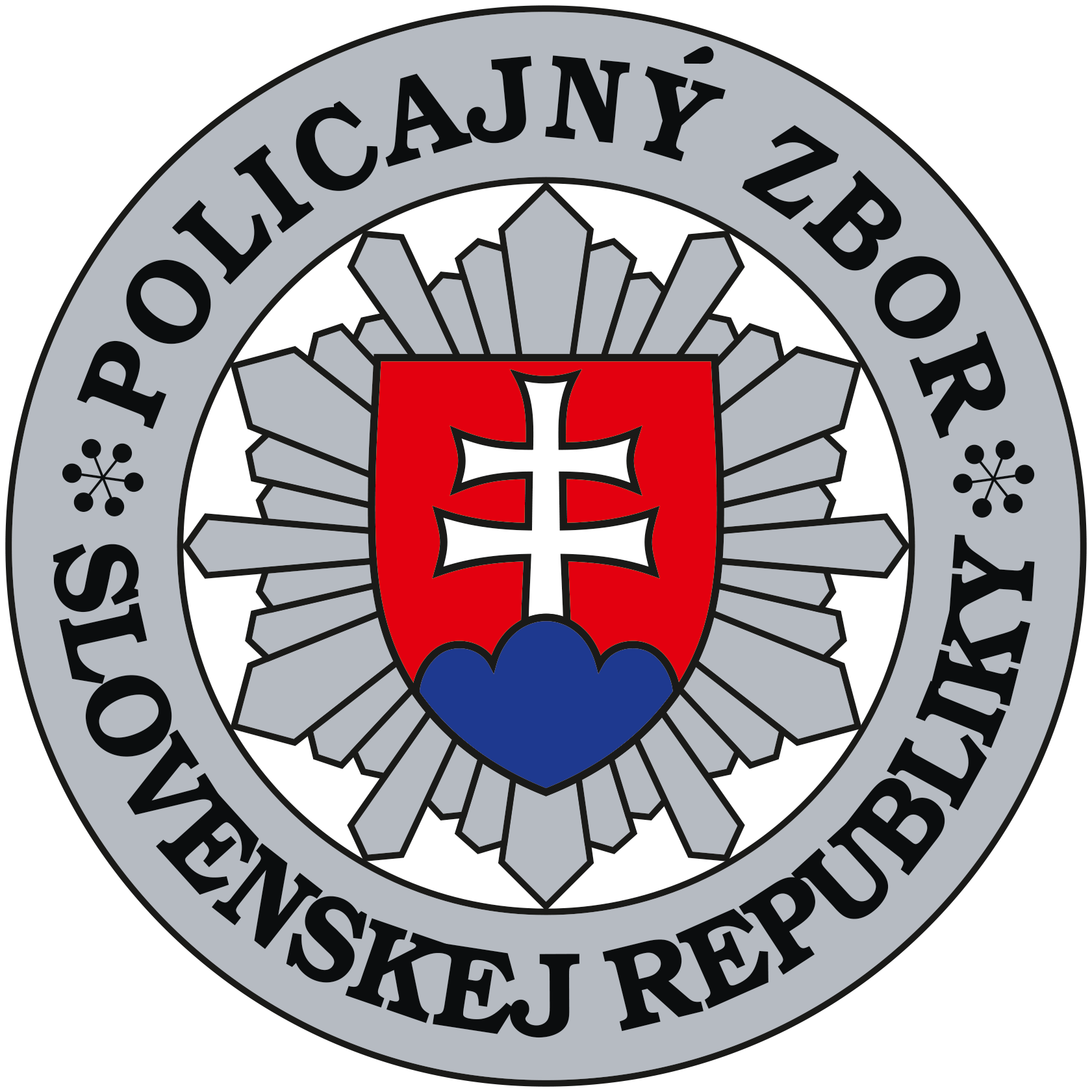 Odhaľuje trestné činy a zisťuje ich páchateľov
SR nápad trestnej činnosti   57 207   (- 3 972)
SR objasnenosť TČ                 55,16 % (+1,73%)
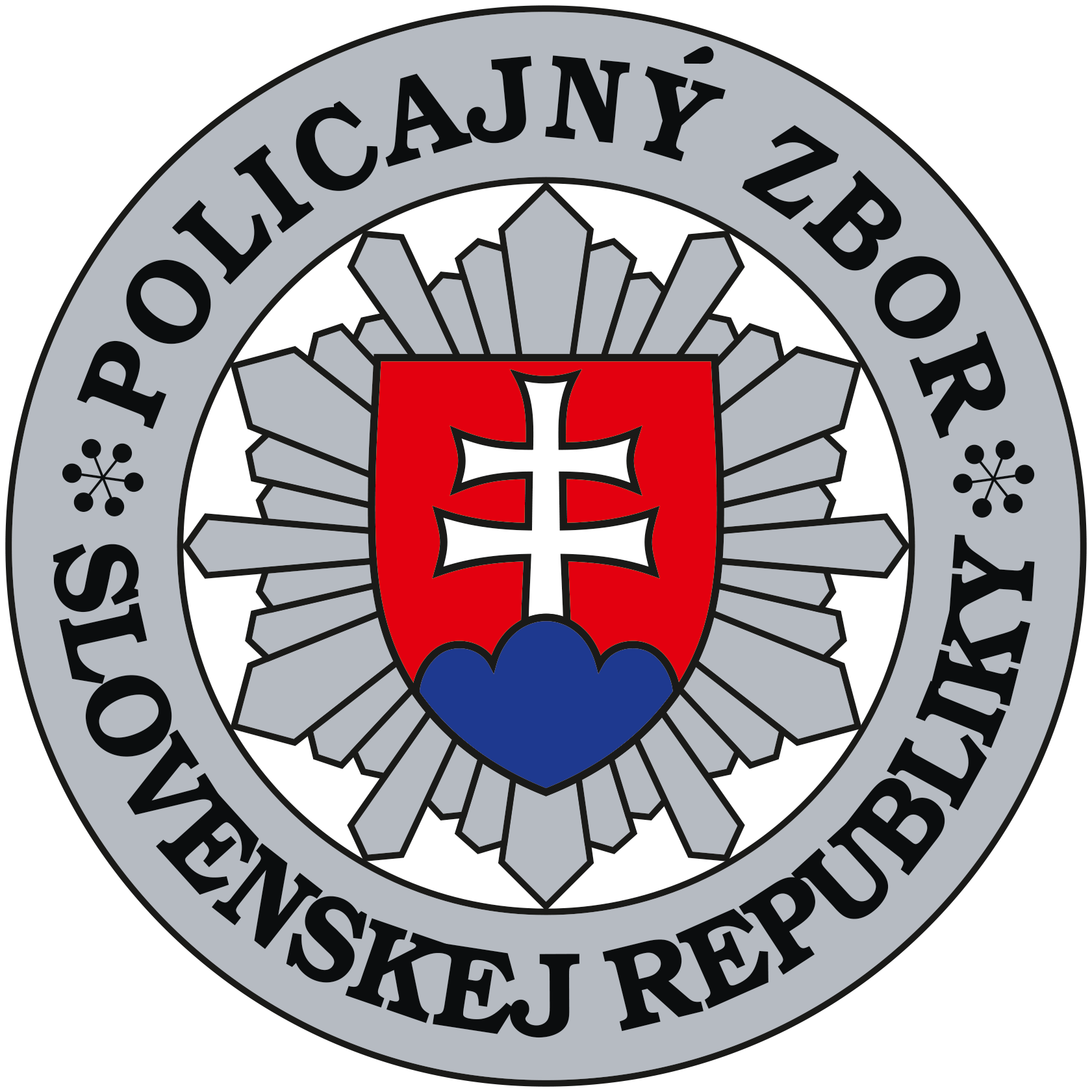 Spolupôsobí pri zabezpečovaní verejného poriadku
Verejný poriadok v prostredí kde občan žije (uličná kriminalita, 
Verejný poriadok pri organizovaní verejných podujatí (zhromaždení, kultúrnych a športových podujatí)
Verejný poriadok v sociálne vylúčených skupinách resp. v interakcii s občanmi dodržiavajúcimi zákony
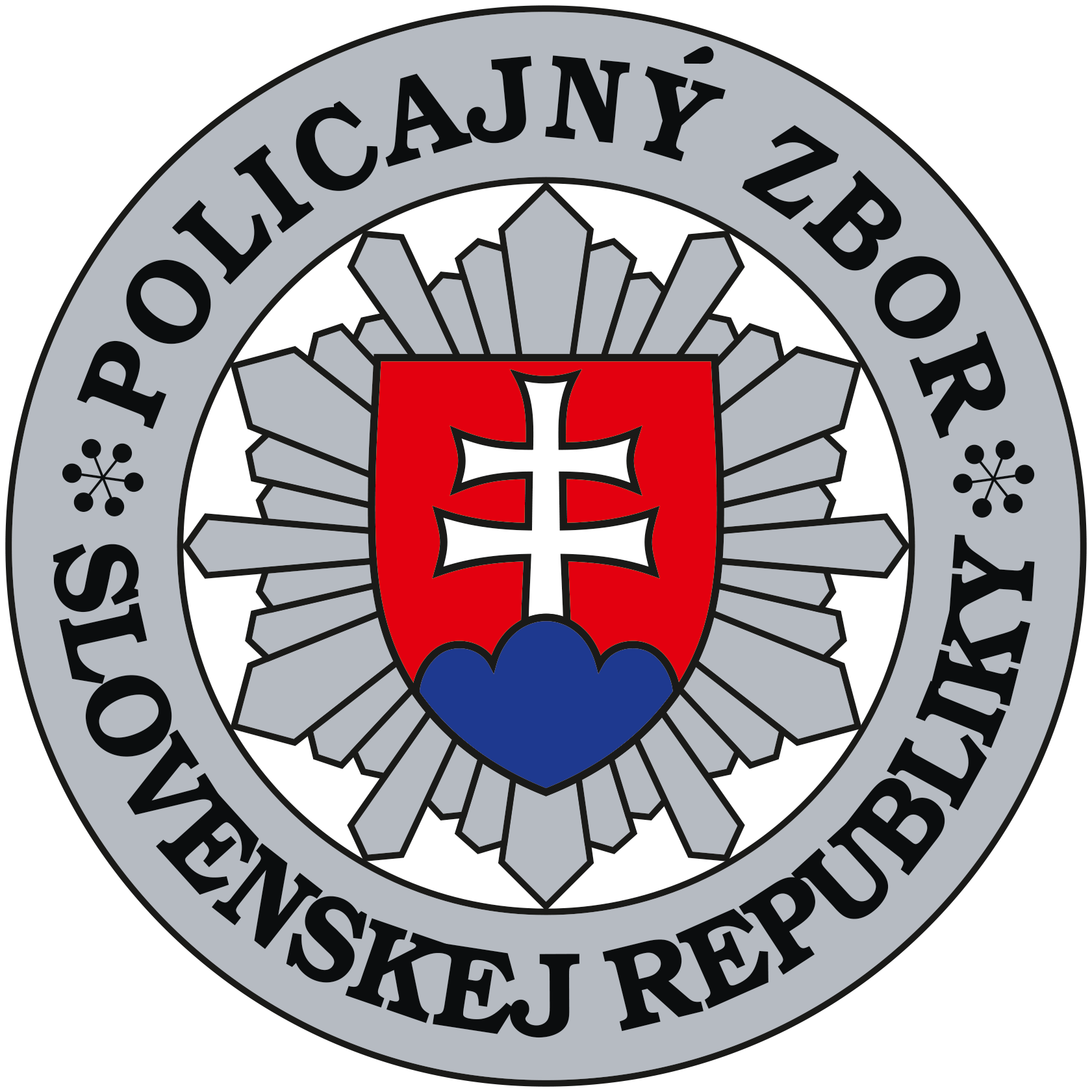 Dohliada nad bezpečnosťou a plynulosťoucestnej premávky a na jej riadenie
Dopravná nehodovosť v SR k 01.09.2014
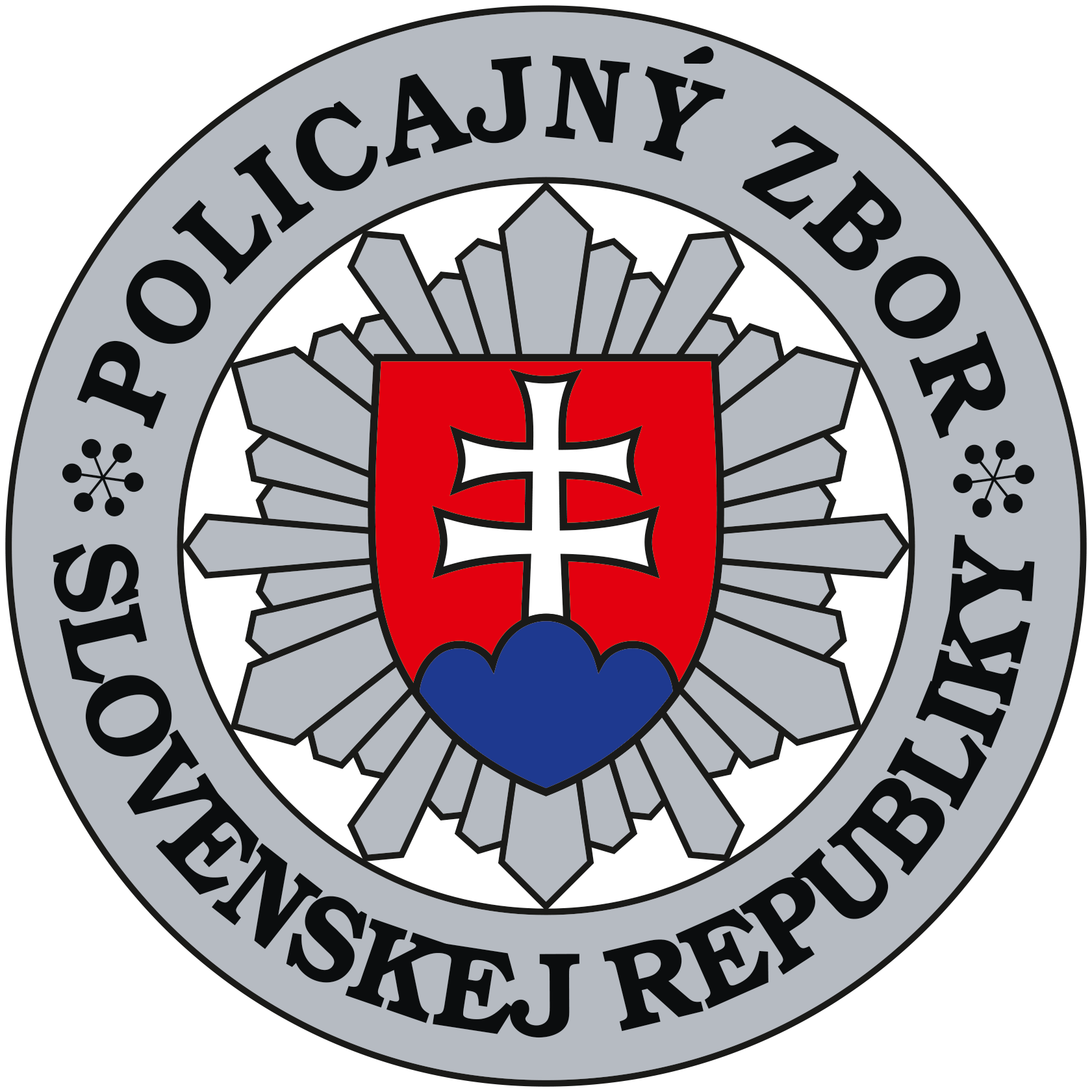 Odhaľuje priestupky a zisťuje ich páchateľov
Dopravná nehodovosť v SR k 01.09.2014  a v porovnaní rokov 2010 - 2013
SR nápad priestupkov              679.921
SR objasnenosť priestupkov   95,57 %
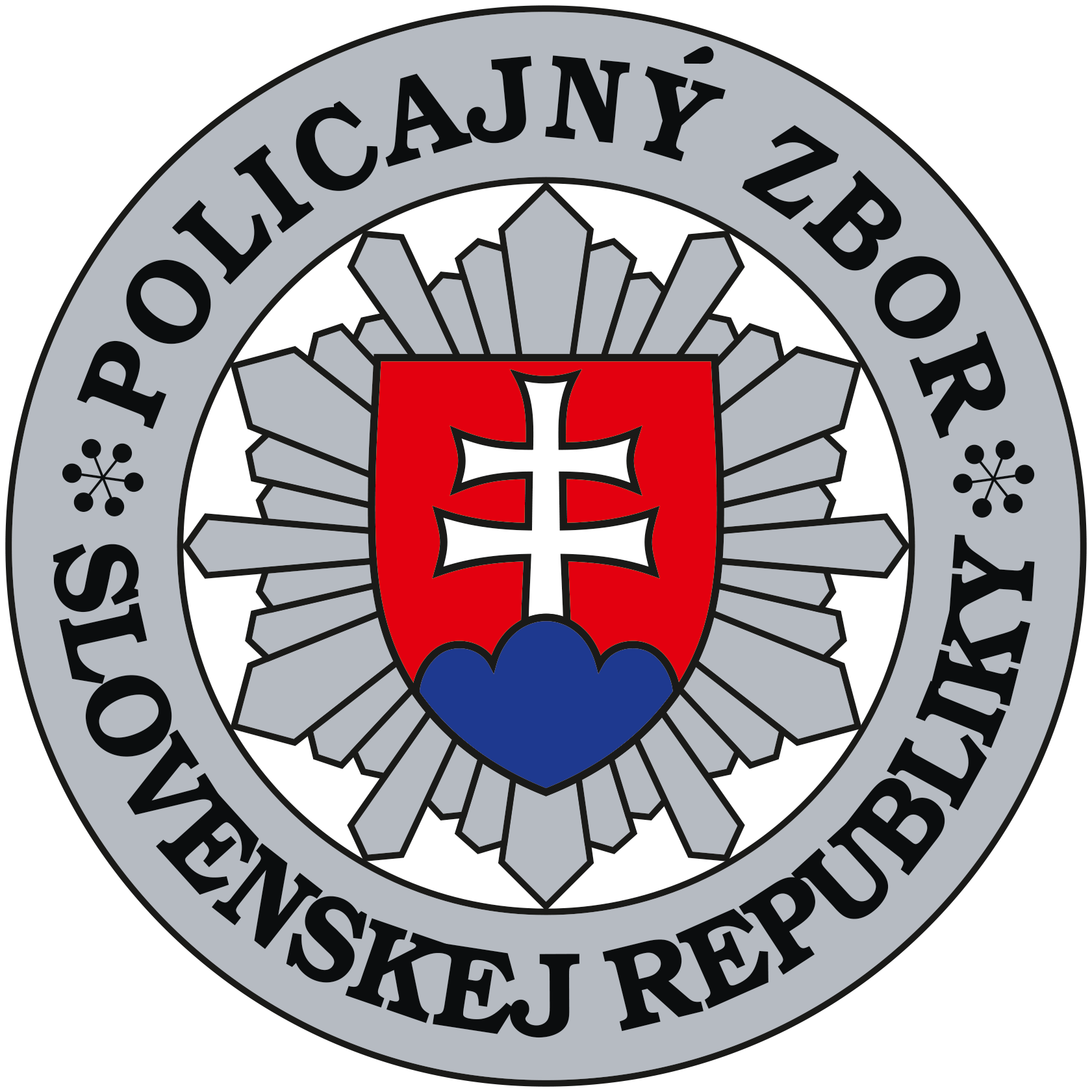 Bezpečnosť ekonomiky
Dopravná nehodovosť v SR k 01.09.2014  a v porovnaní rokov 2010 - 2013
Bezpečná ekonomika je základ trvalo udržateľného hospodárskeho, sociálneho, environmentálneho a kultúrneho rozvoja spoločnosti.
Hrozby
Korupcia, strata dôvery vo verejné inštitúcie
Daňové úniky – činnosť daňovej kobry
Netransparentné verejné obstarávanie
Poškodzovanie finančných záujmov ES
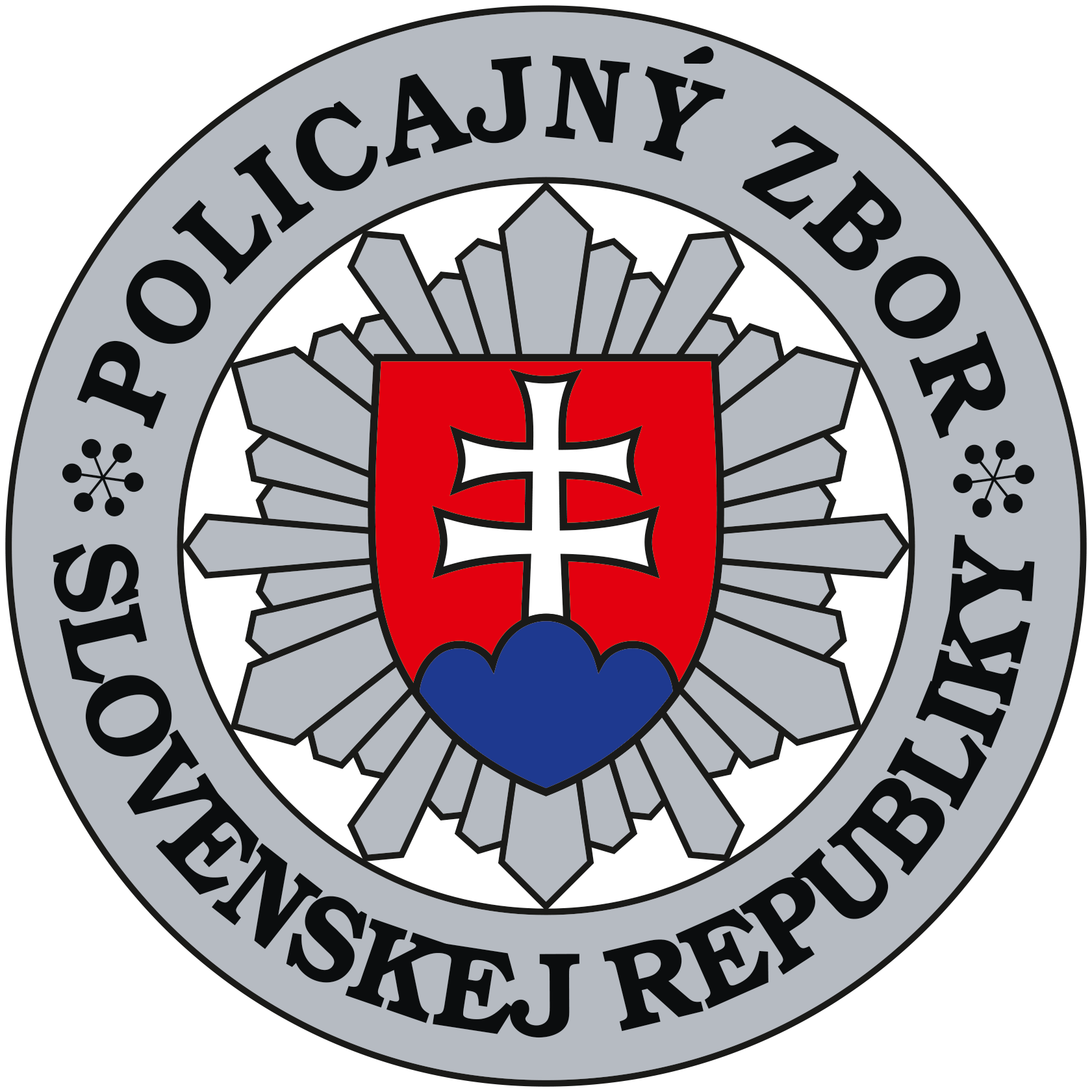 Počet obvinených osôb za korupčné trestné činy
NPKJ NAKA P PZ
ÚBPK P PZ
*za obdobie január až september 2014
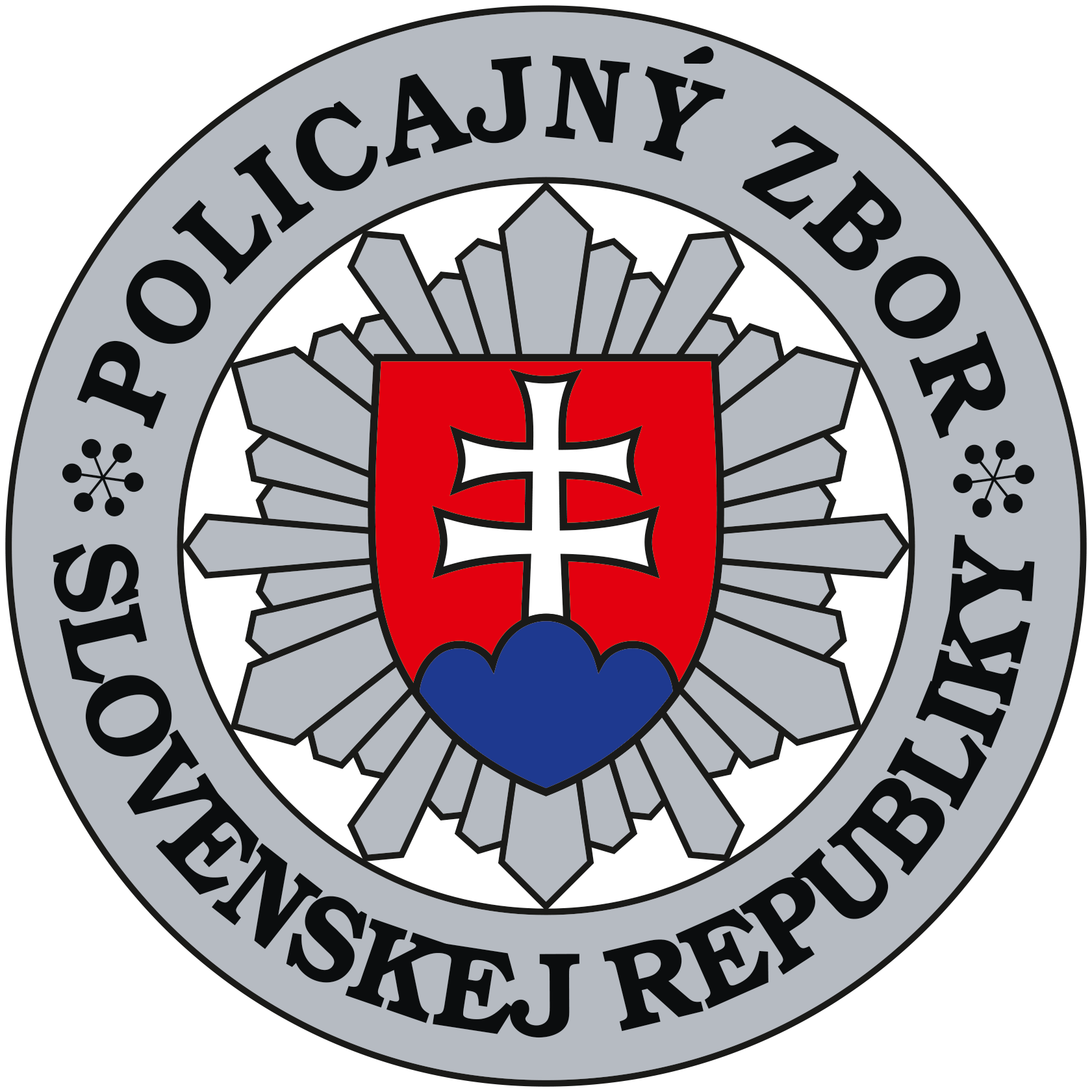 Daňové úniky
Dopravná nehodovosť v SR k 01.09.2014  a v porovnaní rokov 2010 - 2013
Krátenie príjmov štátneho rozpočtu formou neoprávneného uplatňovania nadmerného odpočtu DPH, 
Znižovanie daňového základu podnikateľských subjektov na základe vykonávania fiktívnych obchodov a vystavovania fiktívnych faktúr.
Daňové podvody a daňové úniky obmedzujú schopnosť štátu dosahovať príjmy a realizovať svoju hospodársku politiku.
V roku 2012 vznikol projekt „Daňová kobra“ v súčinnosti s Generálnou prokuratúrou SR a Finančným riaditeľstvom SR
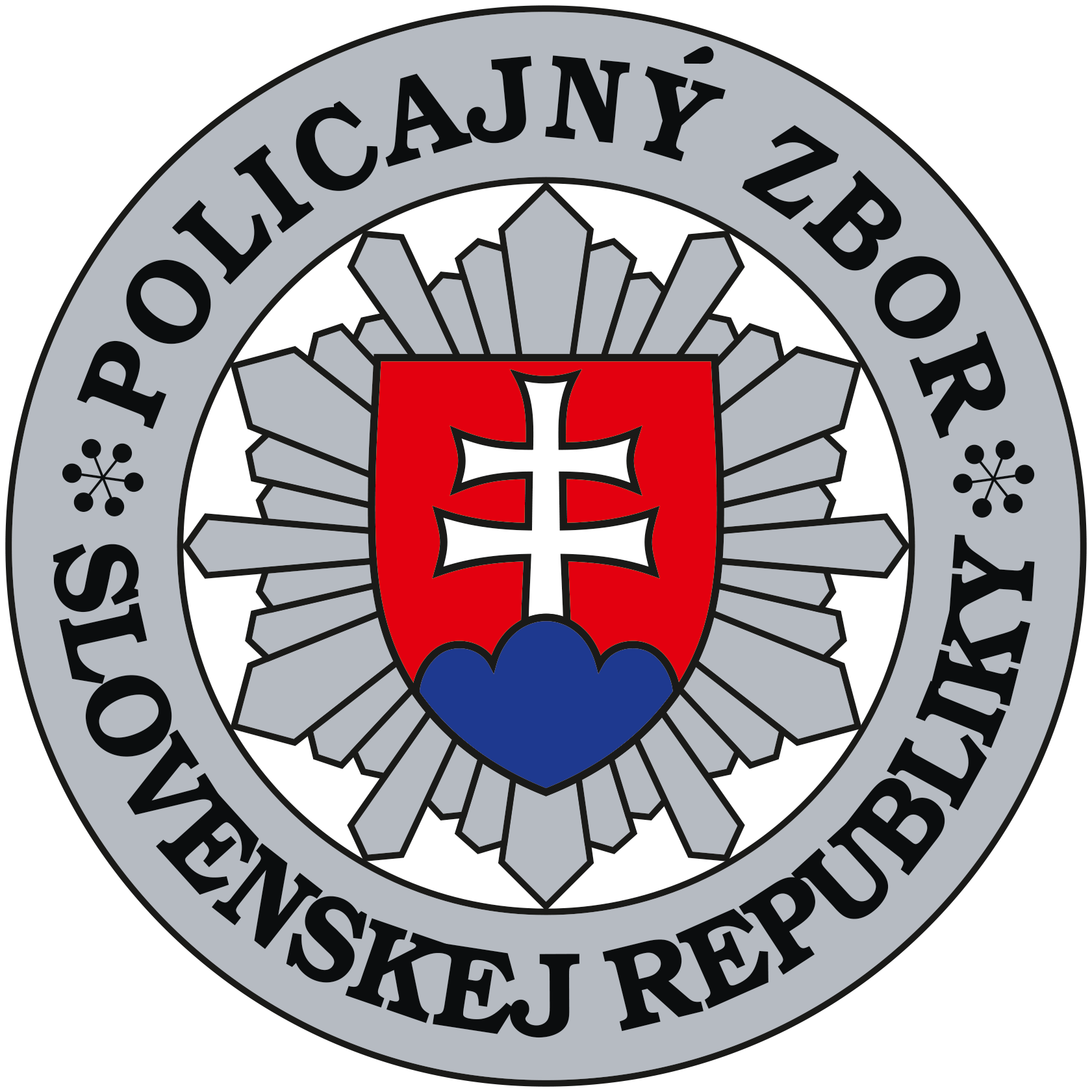 Poškodzovanie finančných záujmov ES § 261 TZ
NPKJ NAKA P PZ
ÚBPK P PZ
Poznámka:
Samostatná štatistika trestného činu poškodzovania finančných záujmov ES sa vedie od roku 2009

*za obdobie január až september 2014
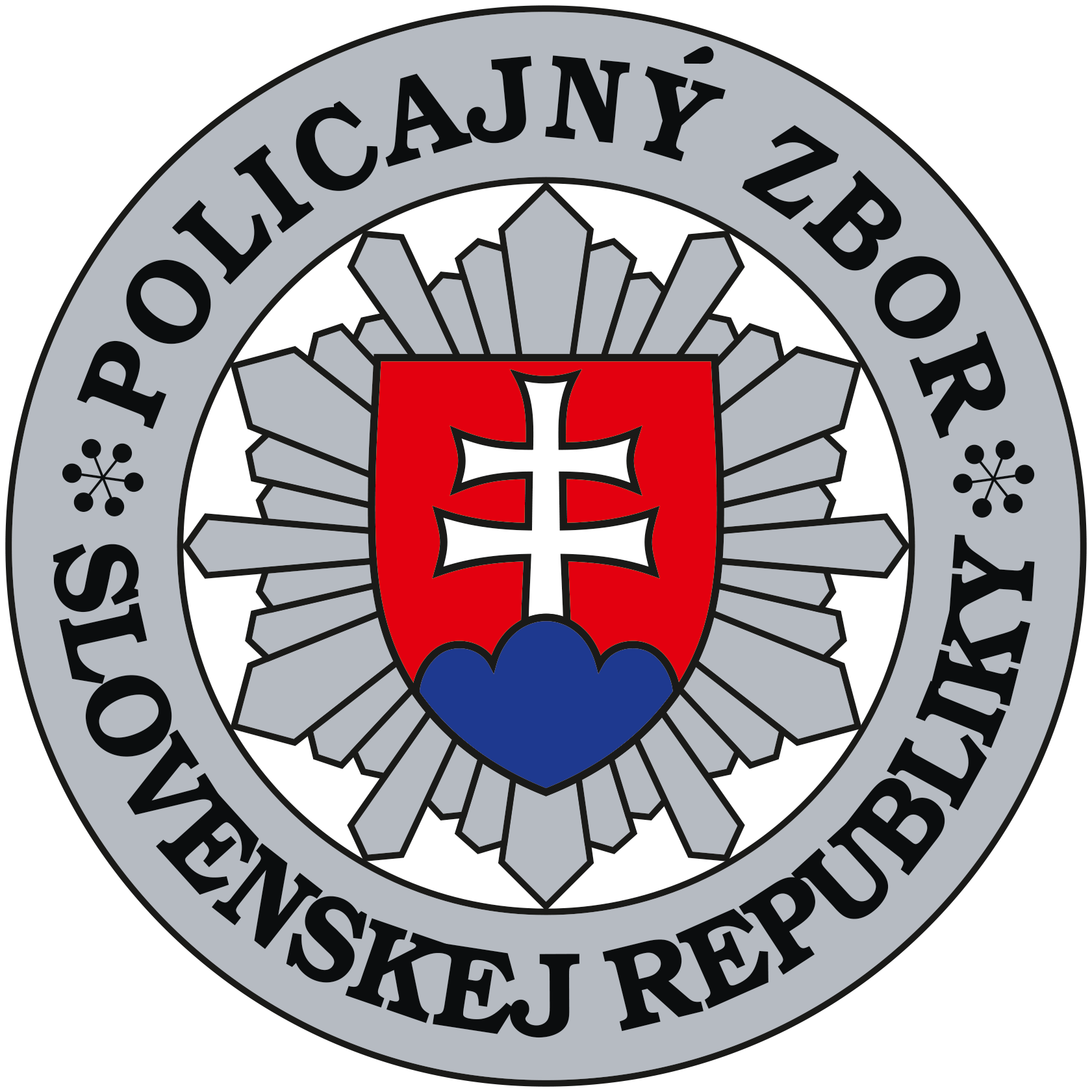 Škoda pri trestných činoch podľa § 261 TZ
NPKJ NAKA P PZ
ÚBPK P PZ
Poznámka:
Samostatná štatistika trestného činu poškodzovania finančných záujmov ES sa vedie od roku 2009

*za obdobie január až september 2014
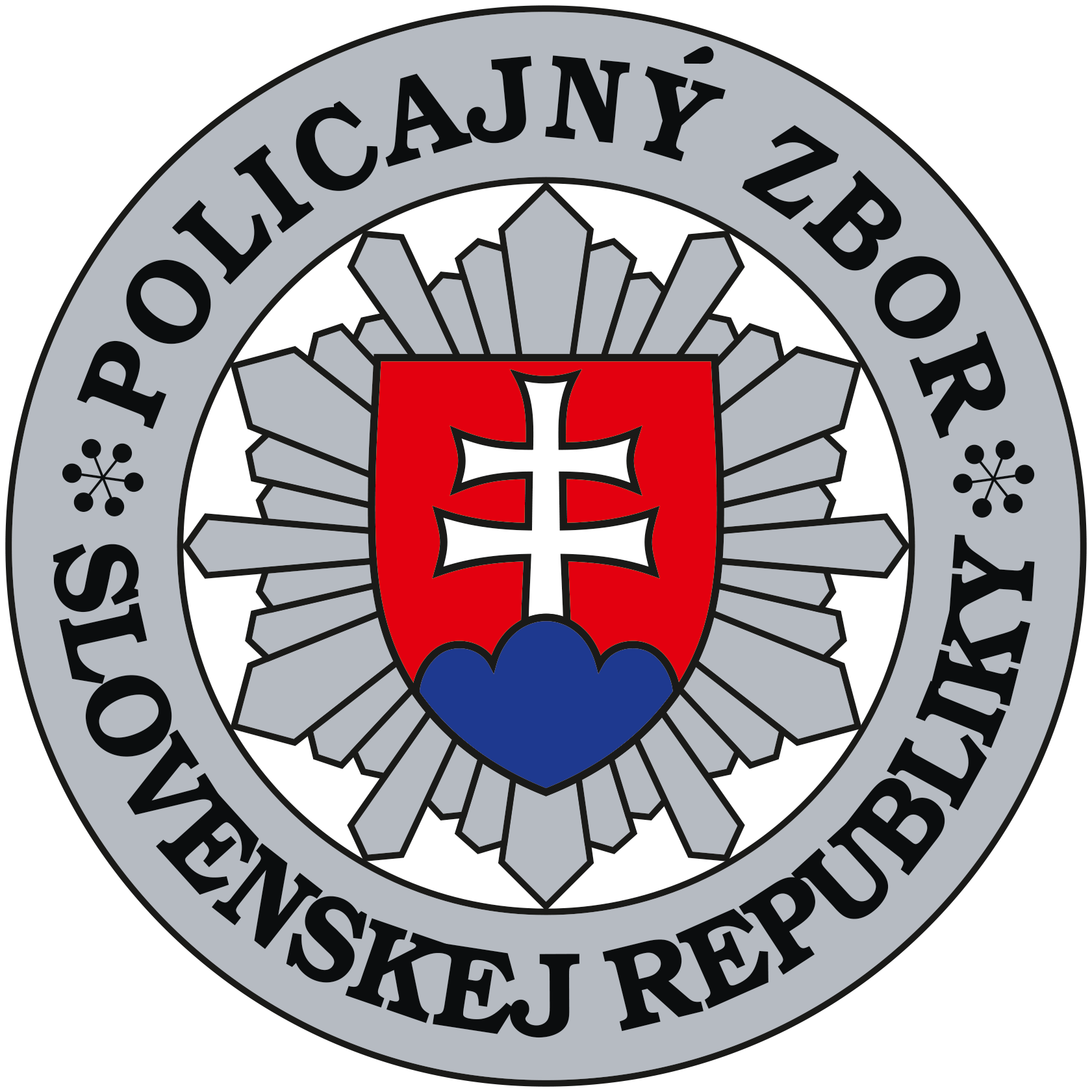 Ďakujem za pozornosť
Tibor.gaspar@minv.sk                                                                                              gen. PaedDr. Tibor Gašpar